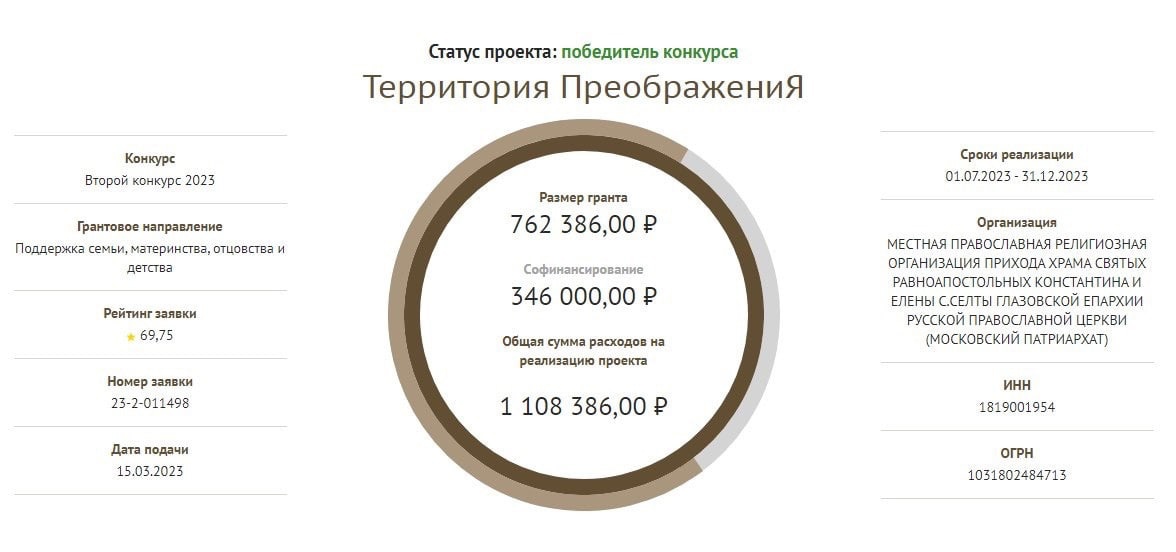 Проект ФПГ                       «Территория ПреображениЯ»
Размер гранта -762 386,00 рублей;
Реализация – с июля по декабрь 2023 года.
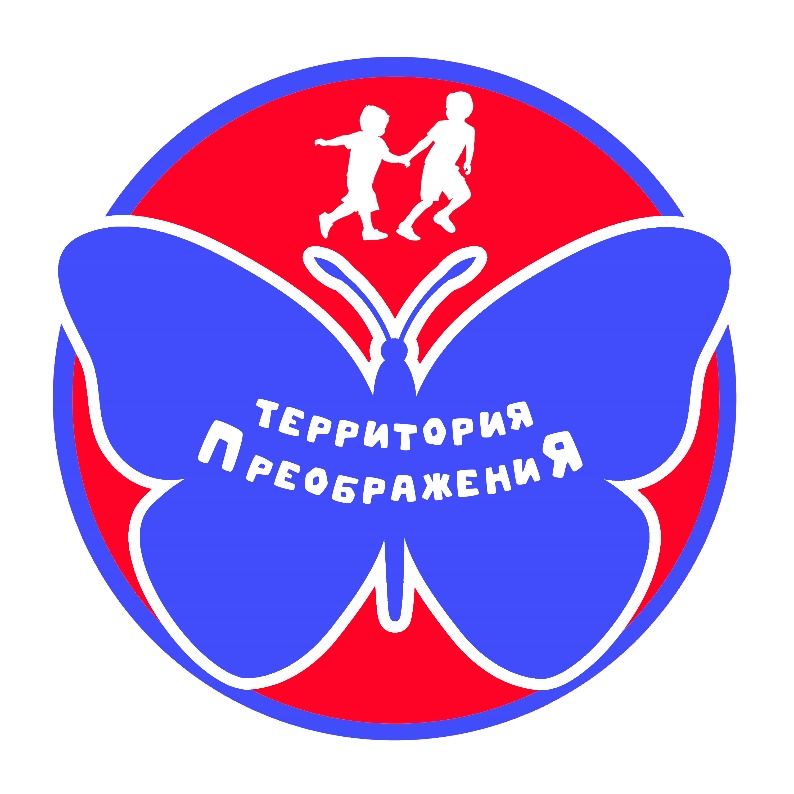 Цель проекта-
создание условий для формирования всестороннего развития, здорового образа жизни, жизненного самоопределения детей и подростков, с помощью занятий по различным направлениям в Центре для детей и подростков
 «Территория ПреображениЯ»
 на базе МБУК «Селтинский РДК».
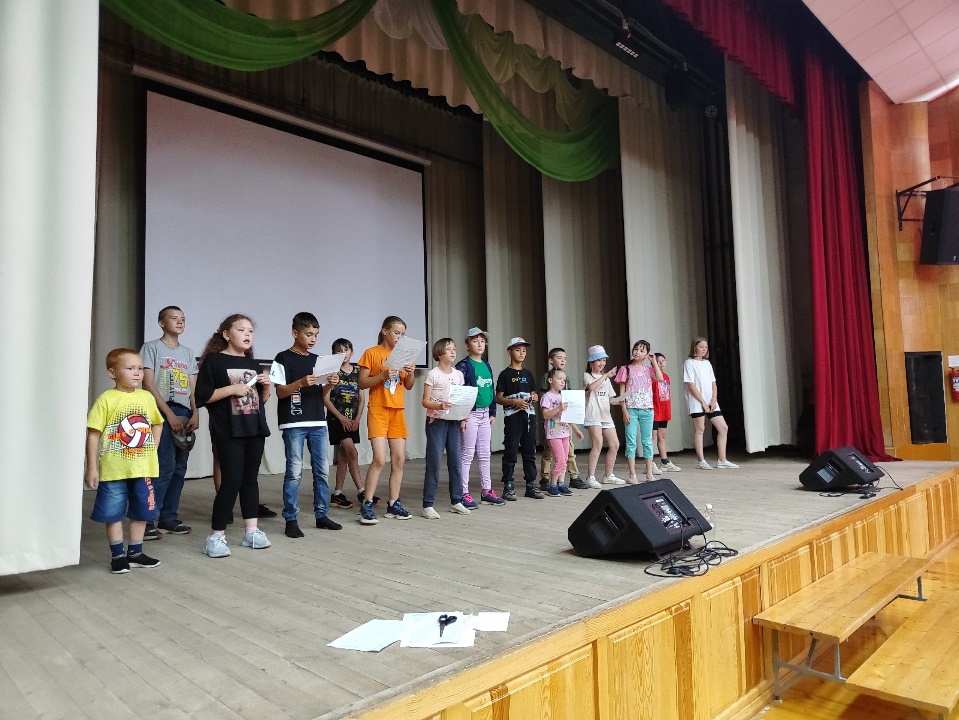 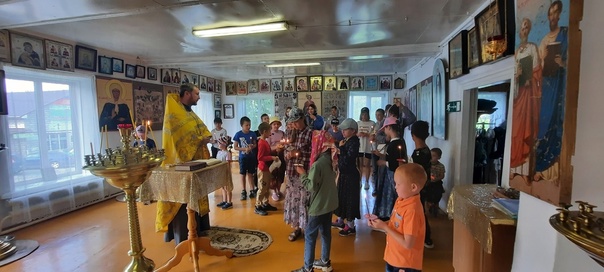 Участники – более 20 детей и подростков от 6 до 16 лет, в том числе состоящих на различных видах профилактического учета, из семей СОП и ТЖС, а также воспитанники Воскресной школы при Храме Святых равноапостольных Константина и Елены с. Селты.
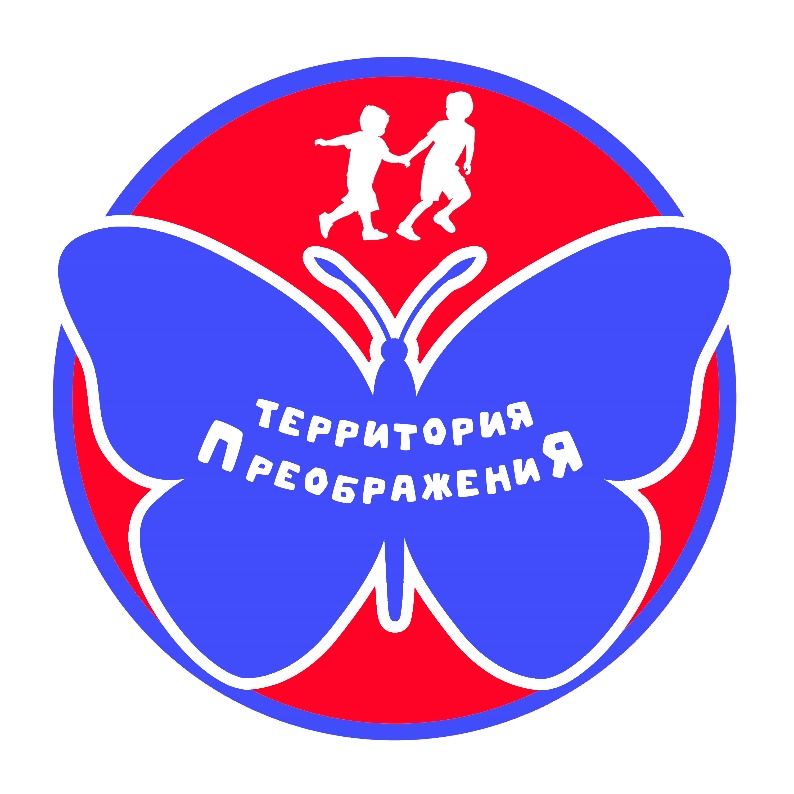 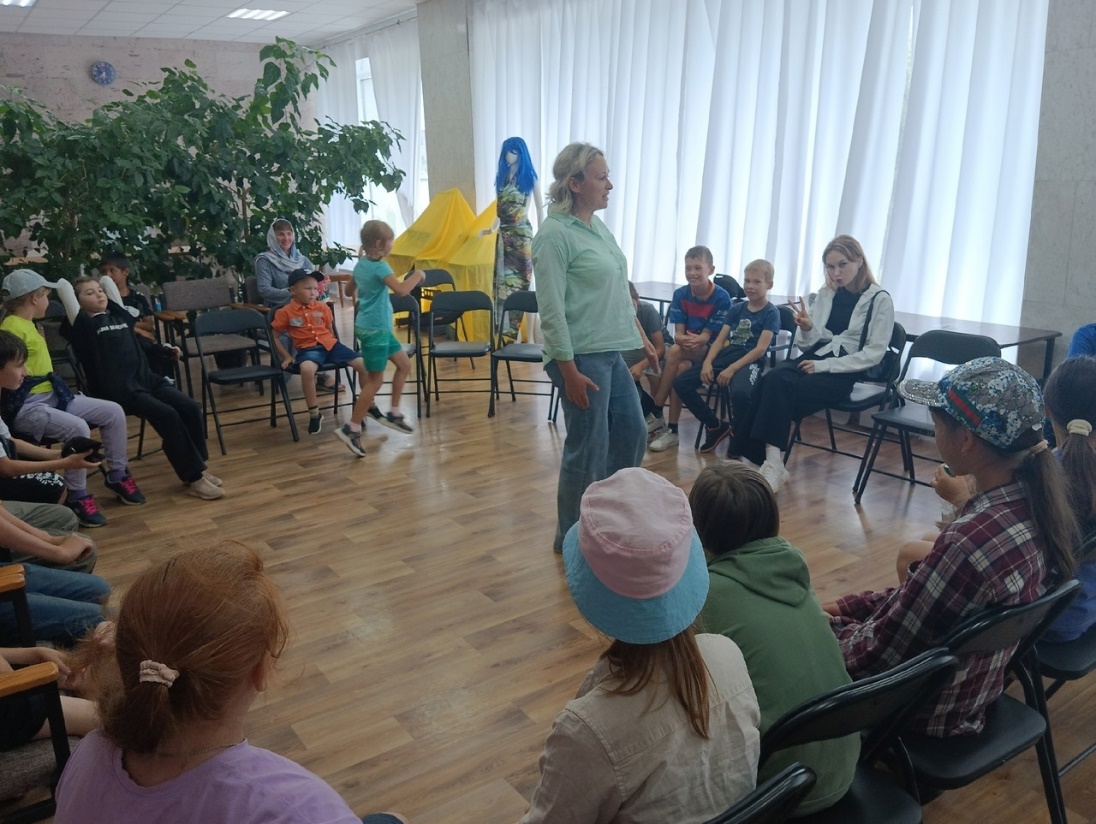 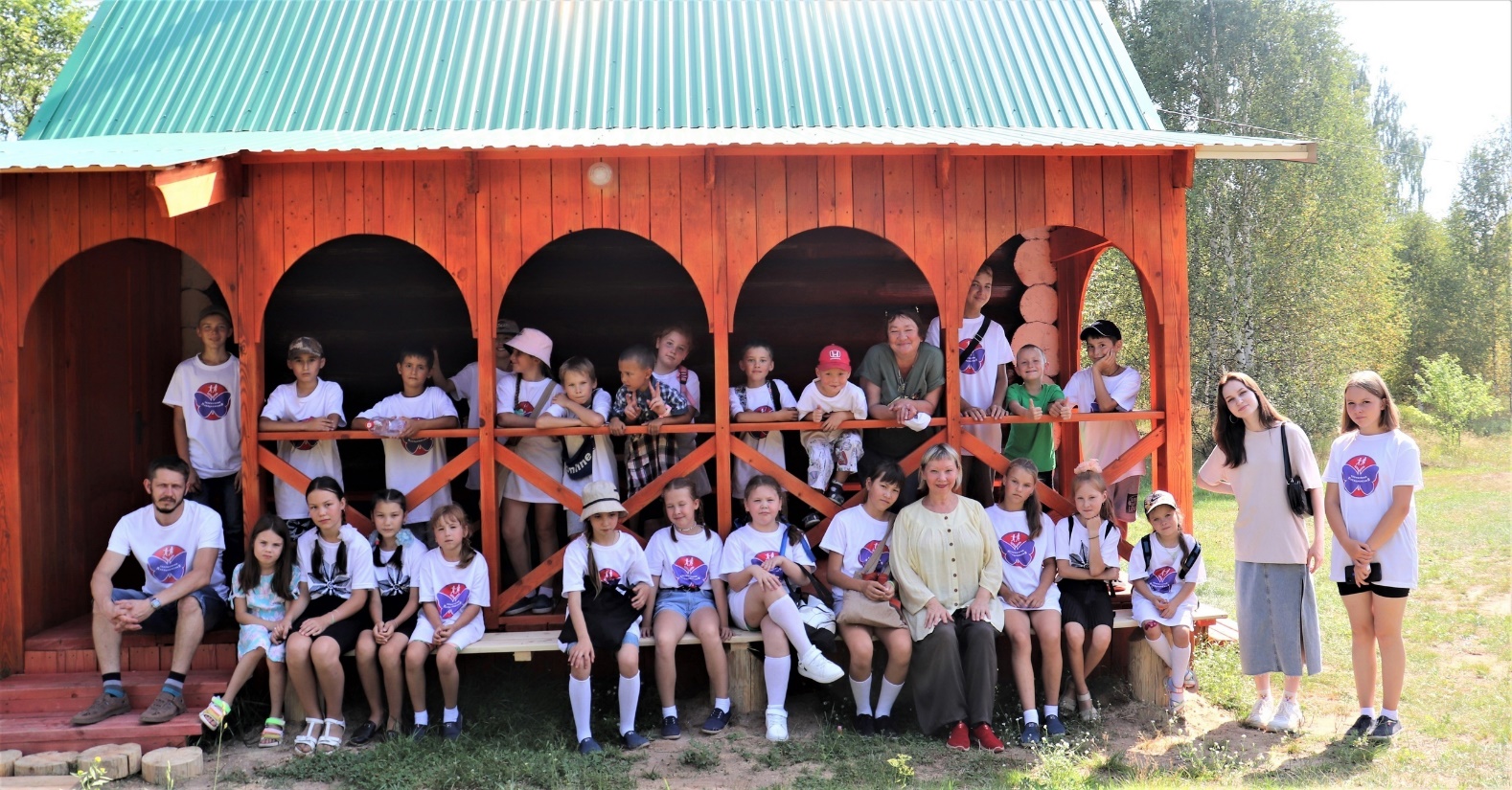 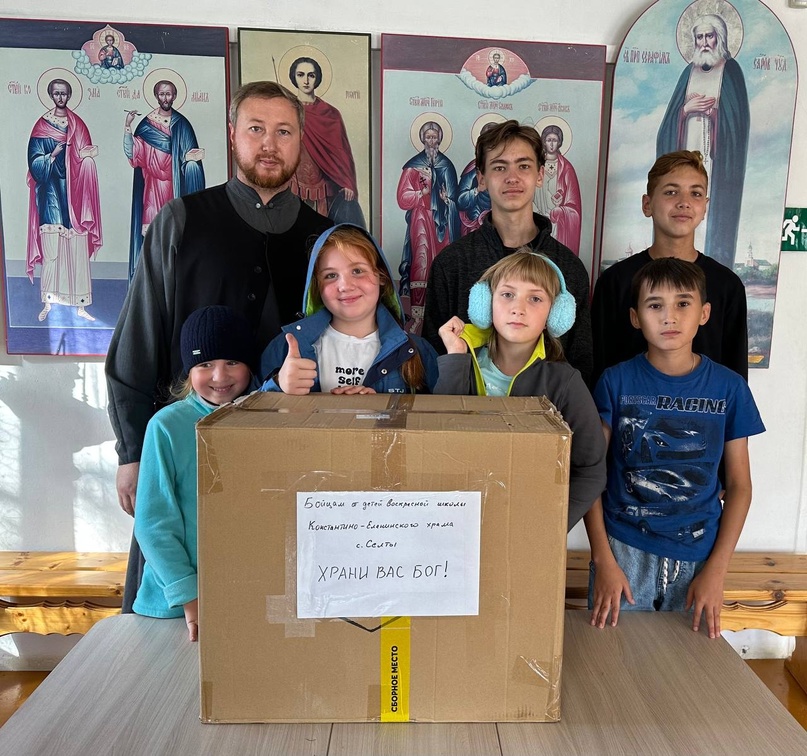 Центр работает по направлениям: трудотерапия; основы православной культуры; спортивно-оздоровительное; творческое направление.
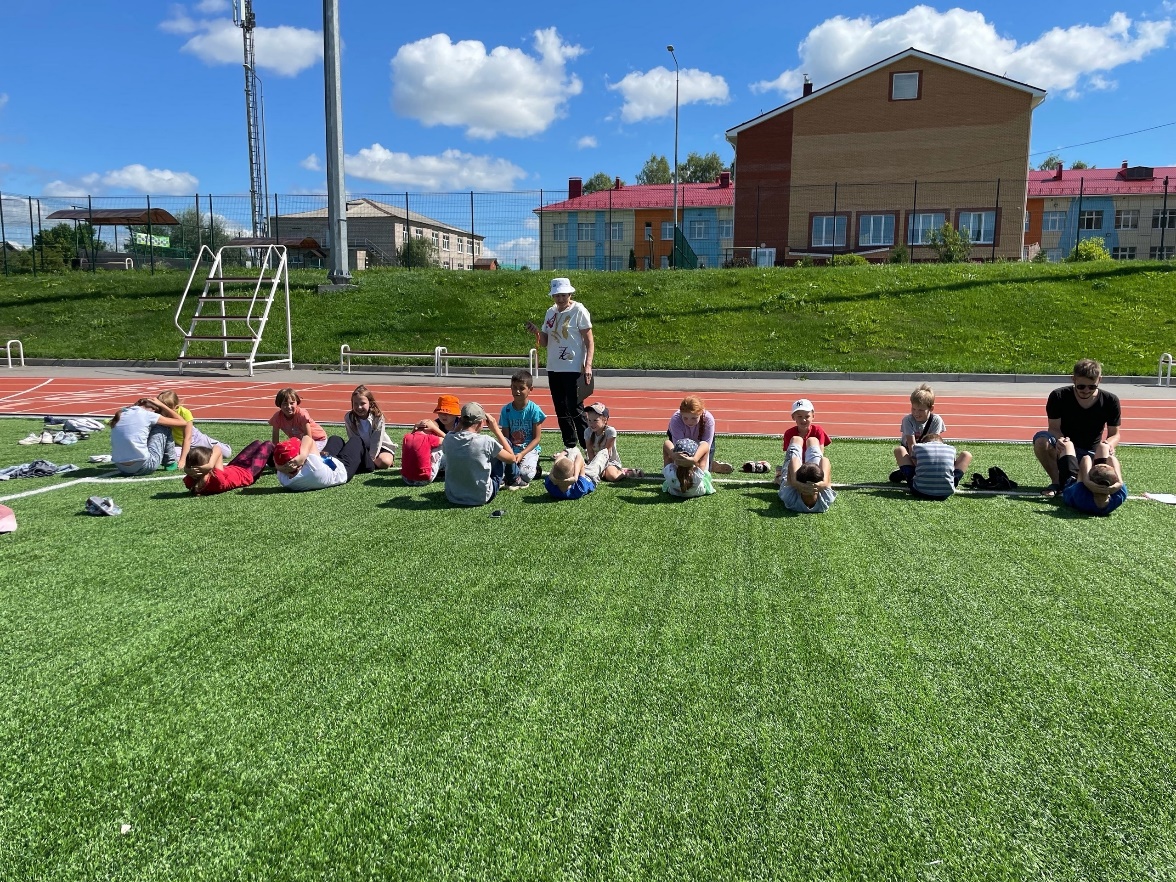 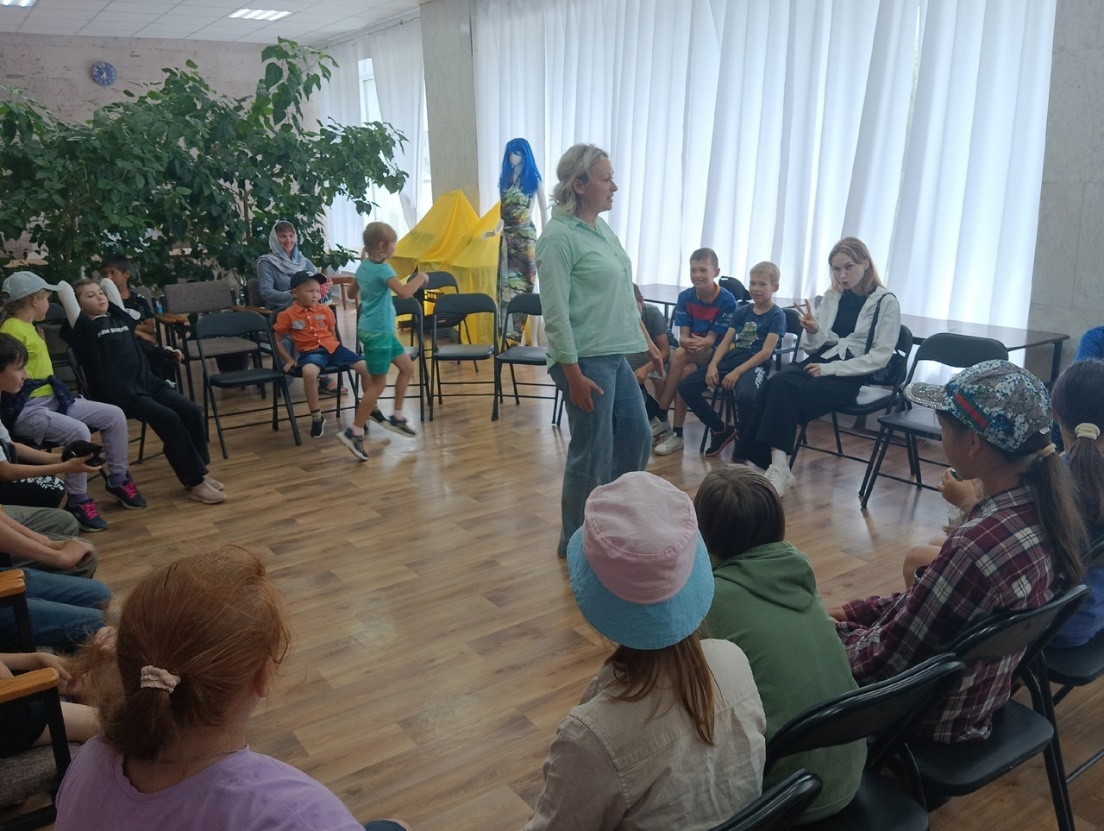 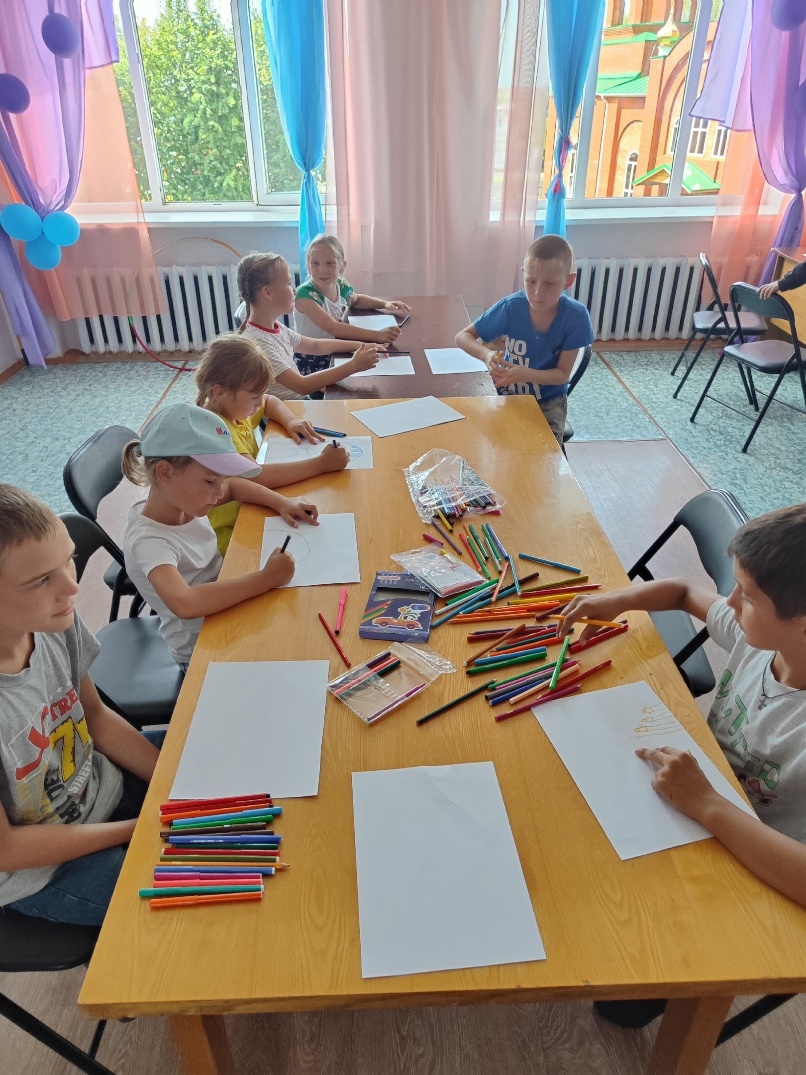 В летний период была организована лагерная смена с двухразовым питанием. В учебное время Центр работает в формате «Маршрут выходного дня».
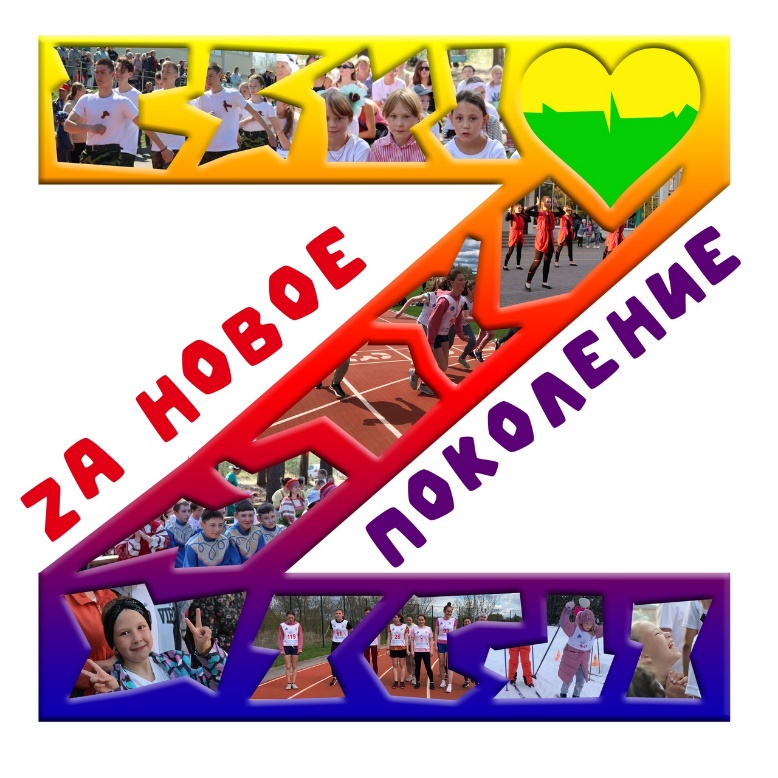 Заключительное событие – творческий фестиваль среди старшеклассников «Zа новое поколение».
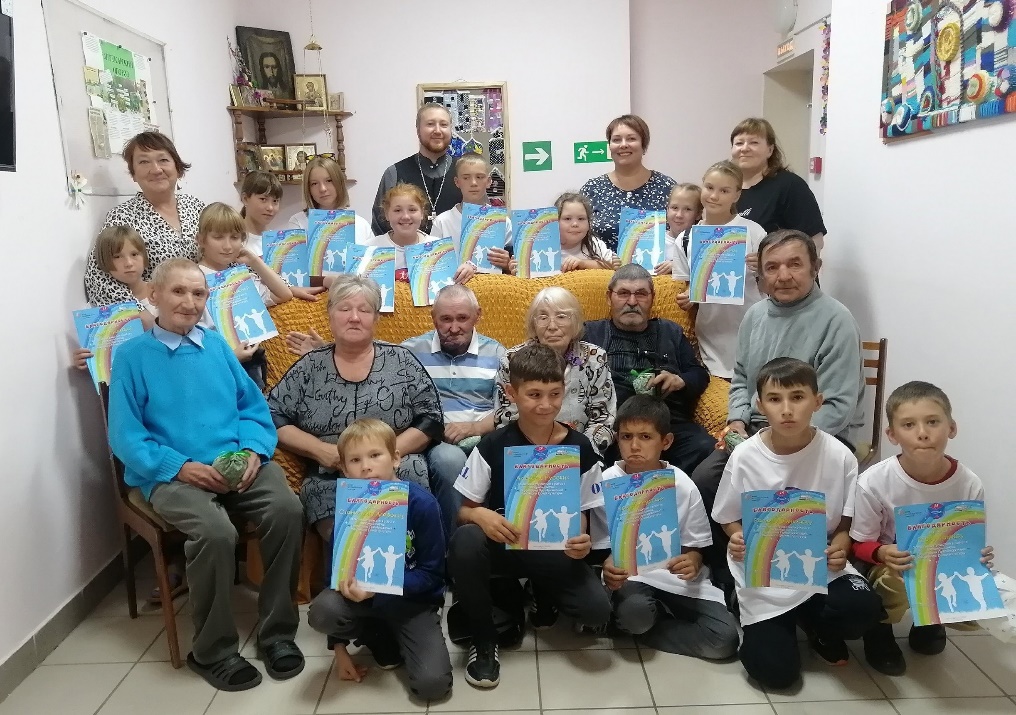